Fiscal Year2021-2022AnnualOperating Report    (AOR)
Claudia Salazar
Grants & Capital Project Analyst
Louis Ferri
Senior Manager Paratransit Services
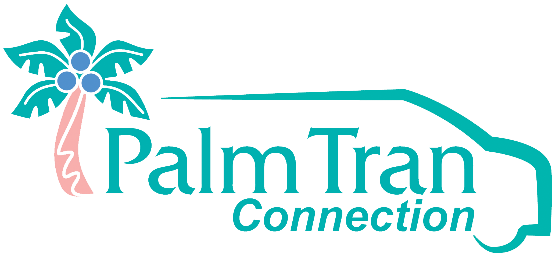 Understanding the AOR
The Annual Operating Report (AOR) provides a financial and operational overview of the TD program.

Information is collected to: 
Evaluate certain performance aspects of the coordinated systems individually and as a whole. The Commission for Transportation Disadvantaged (CTD) also uses data collected to substantiate the need to seek additional funds.
2
AOR Requirements
AOR is a requirement of the Community Transportation Coordinator (CTC) pursuant to Chapter 427, Florida Statutes and is due by September 15 each year.

The state AOR is completed by the Commission for the Transportation Disadvantaged (CTD) on January 1st each year and delivered to the Governor, Legislature and Commission to substantiate the need for additional funds.
3
Trips By Type of Service
4
Trips by Trip Purpose
5
Vehicle Data
6
AOR Summary
7
Questions?
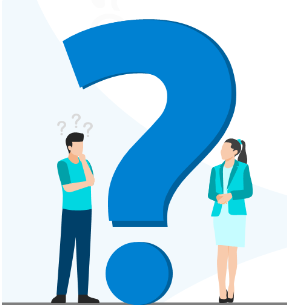 8
Motion
Palm Tran submitted the AOR on September 15, 2022.

Palm Tran respectfully requests a Motion to Adopt the FY 21-22 Annual Operating Report (AOR) covering:
July 1, 2021 to June 30, 2022
9